Second Year Feedback
Month-Sept-Oct. 2020
Total Responses-:14
Total Class Strength-:20
Feedback Percentage-:70%
Arvind Gavali College of Engineering, Satara
Department of civil Engineering
Faculty-Subject Distribution
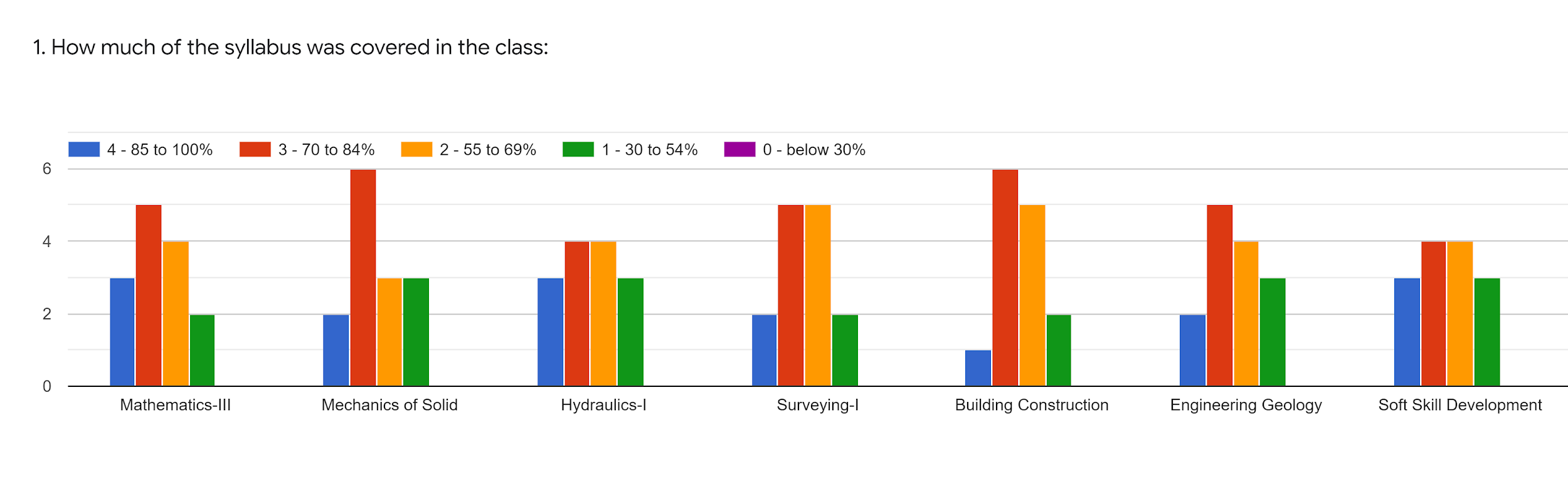 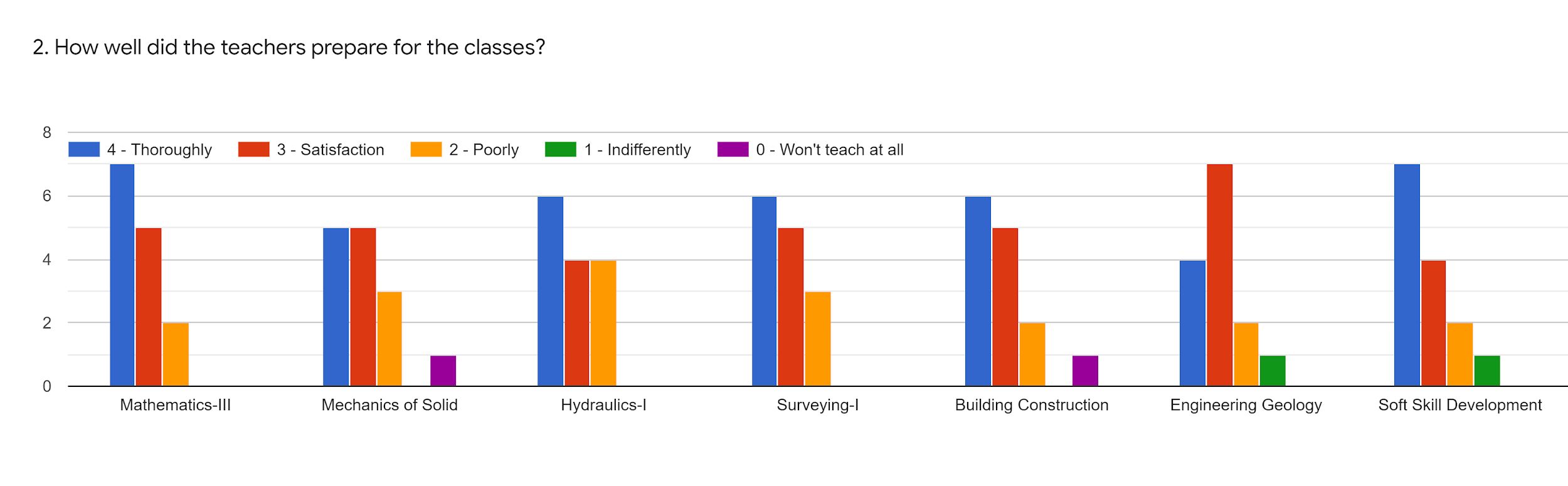 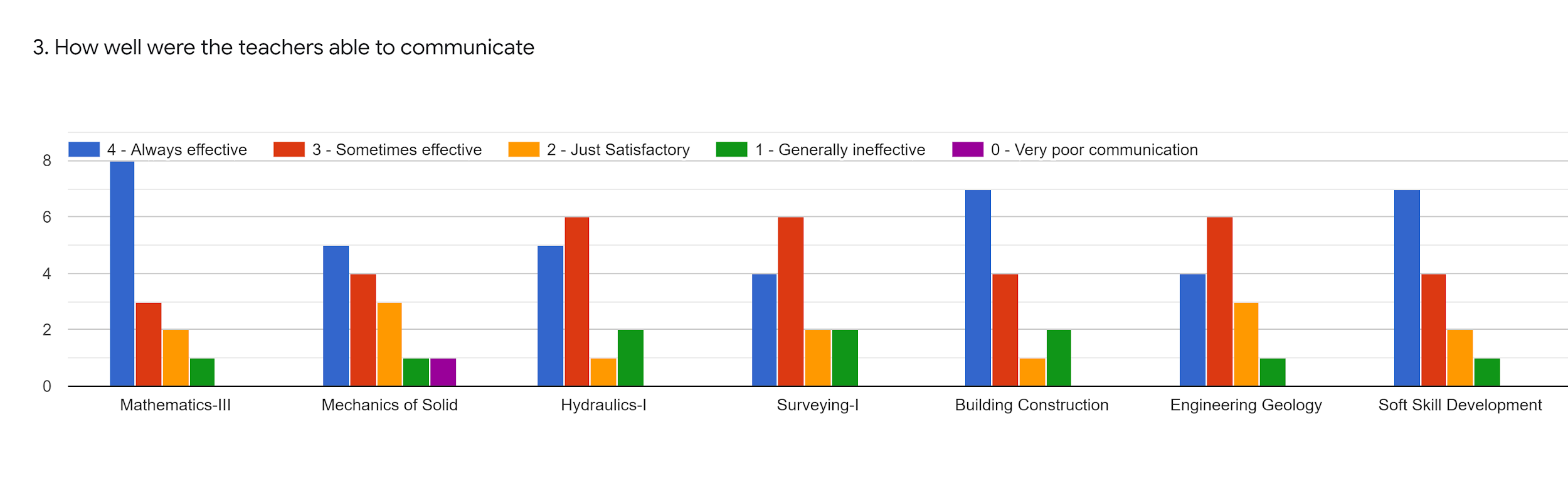 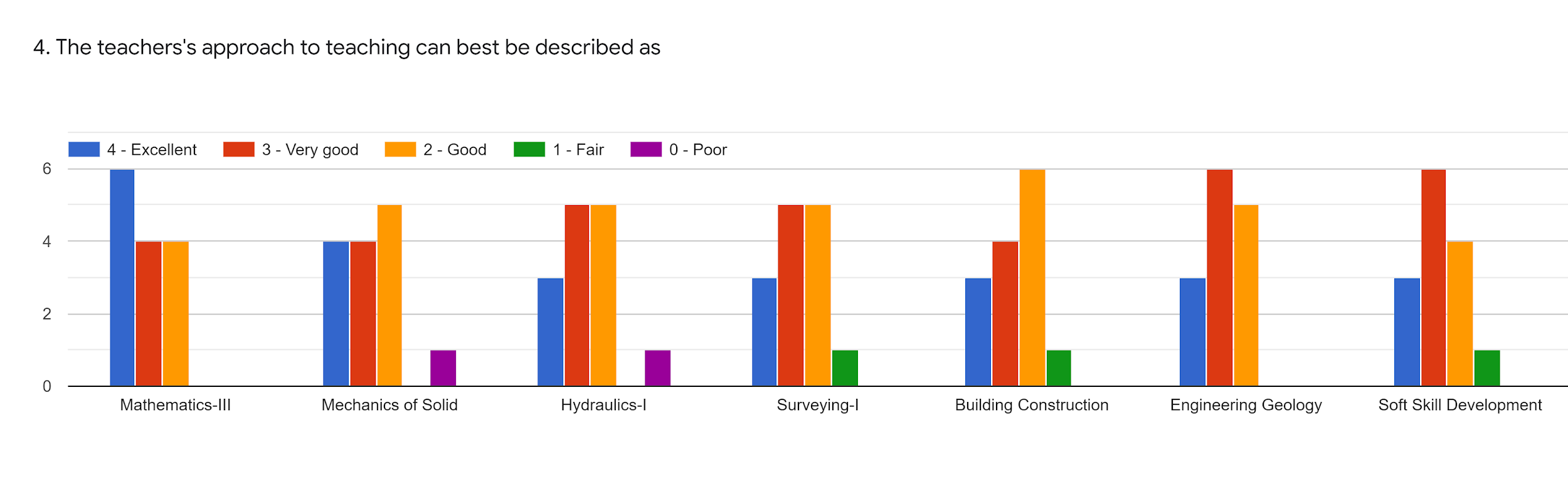 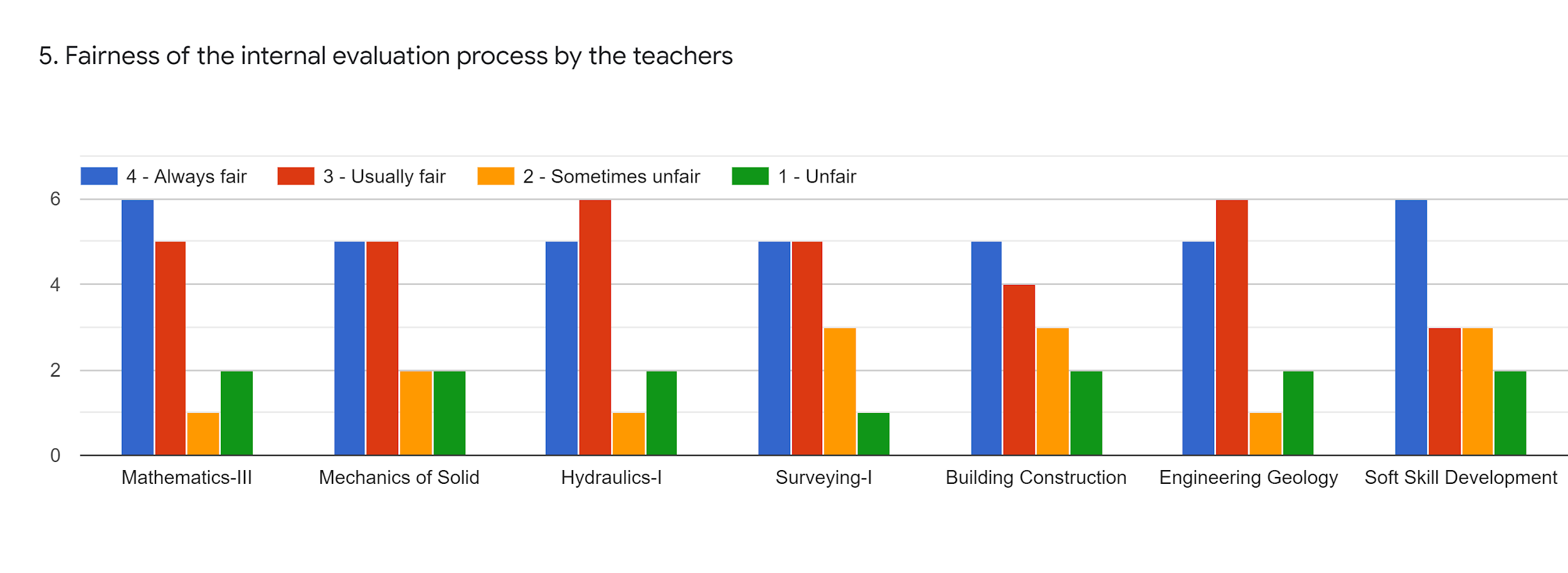 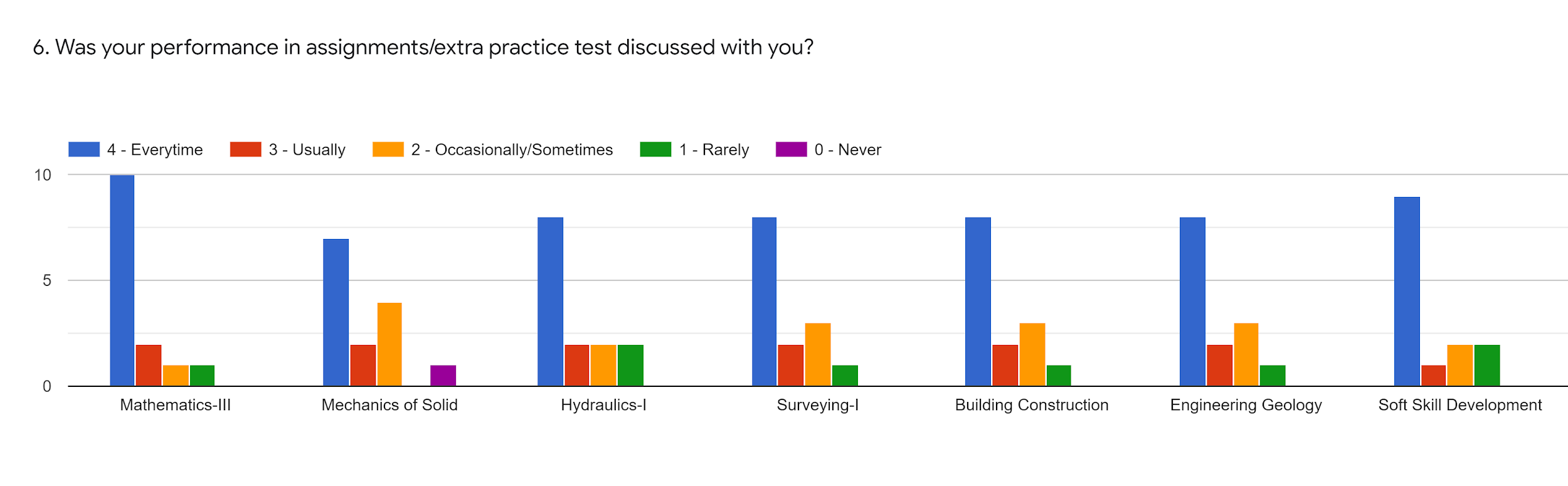 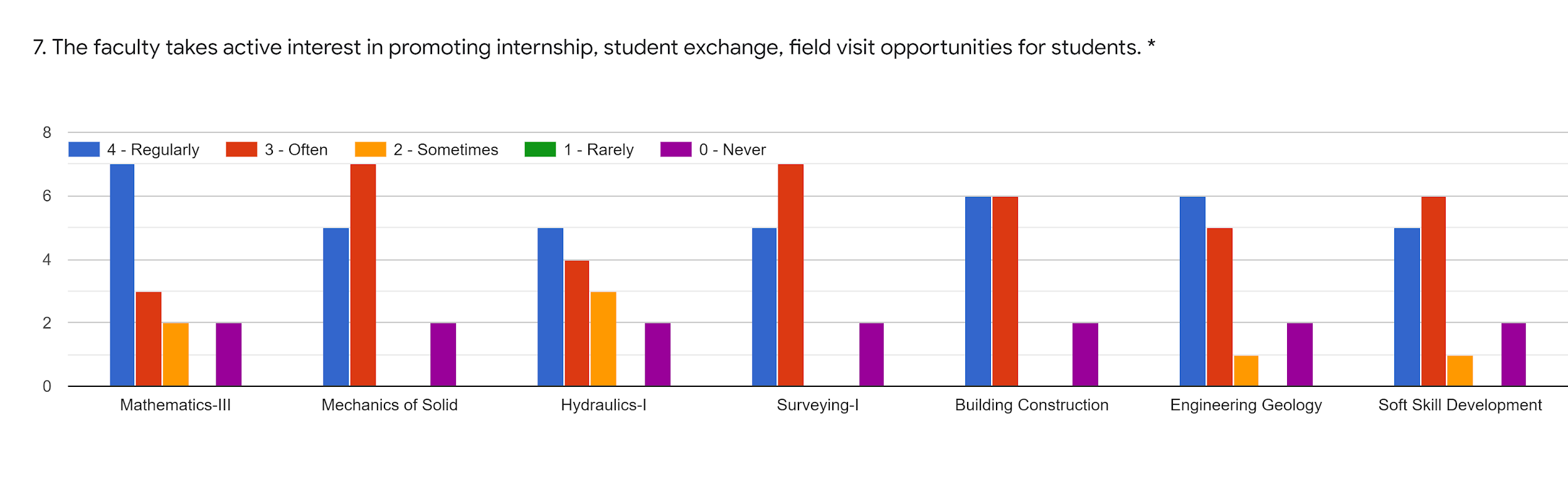 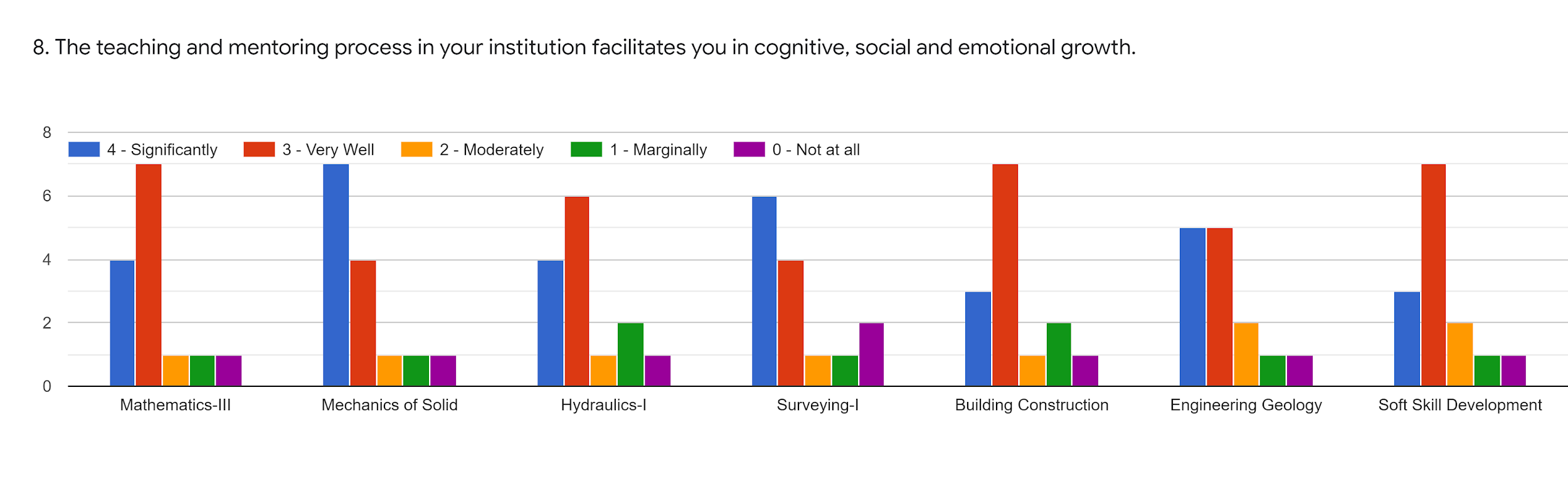 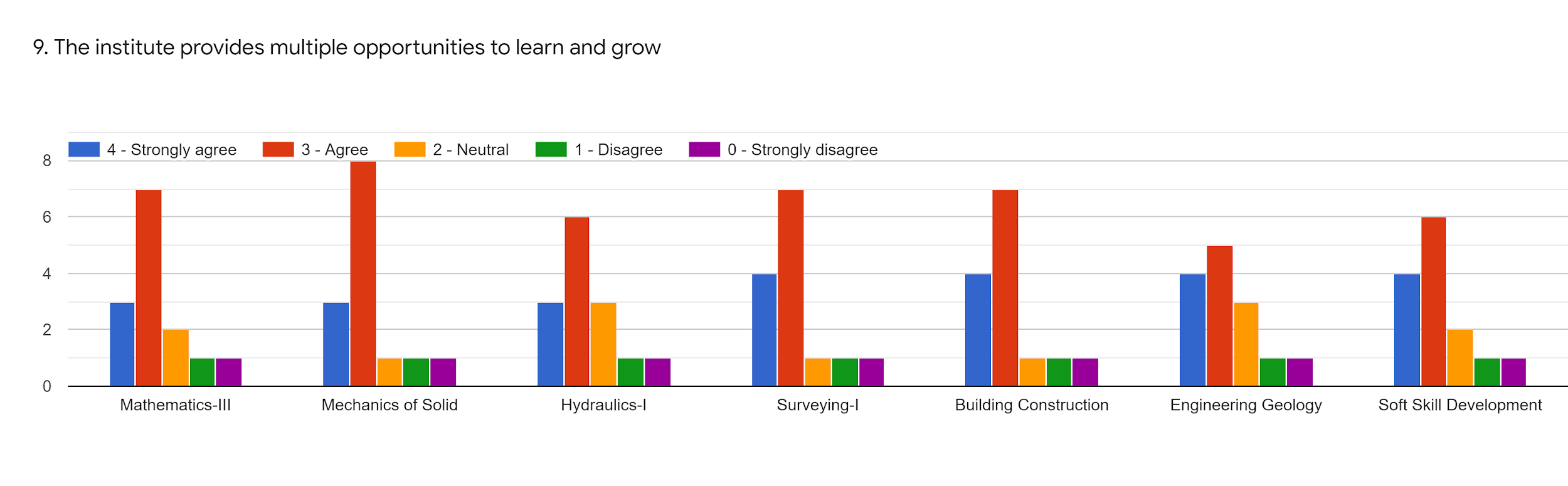 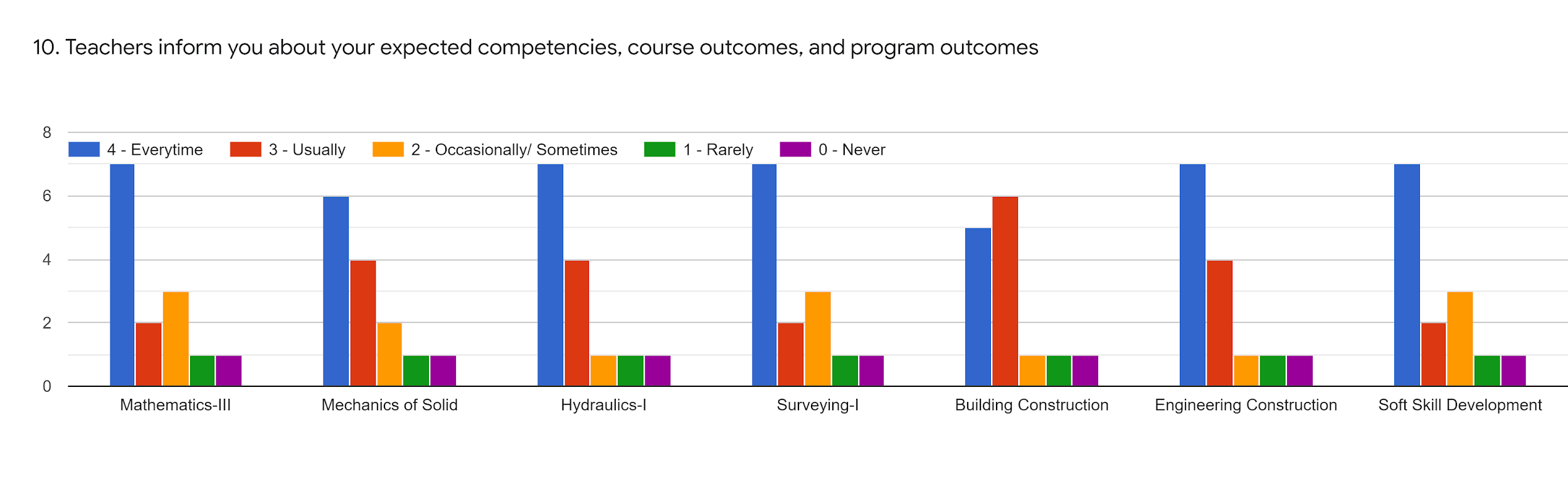 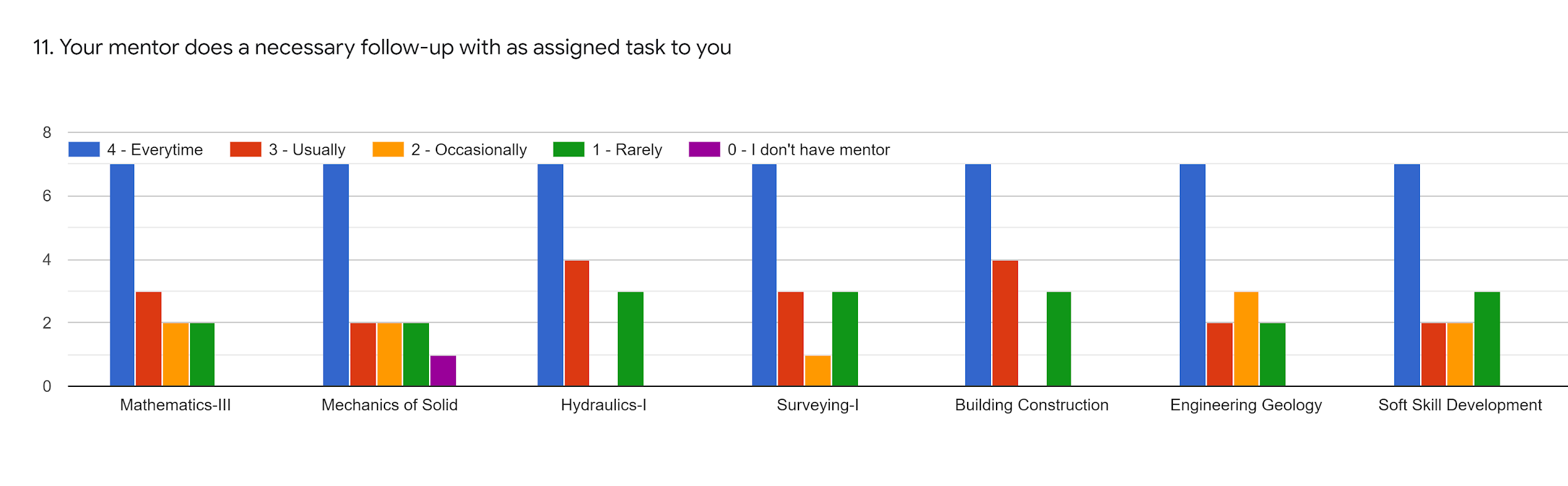 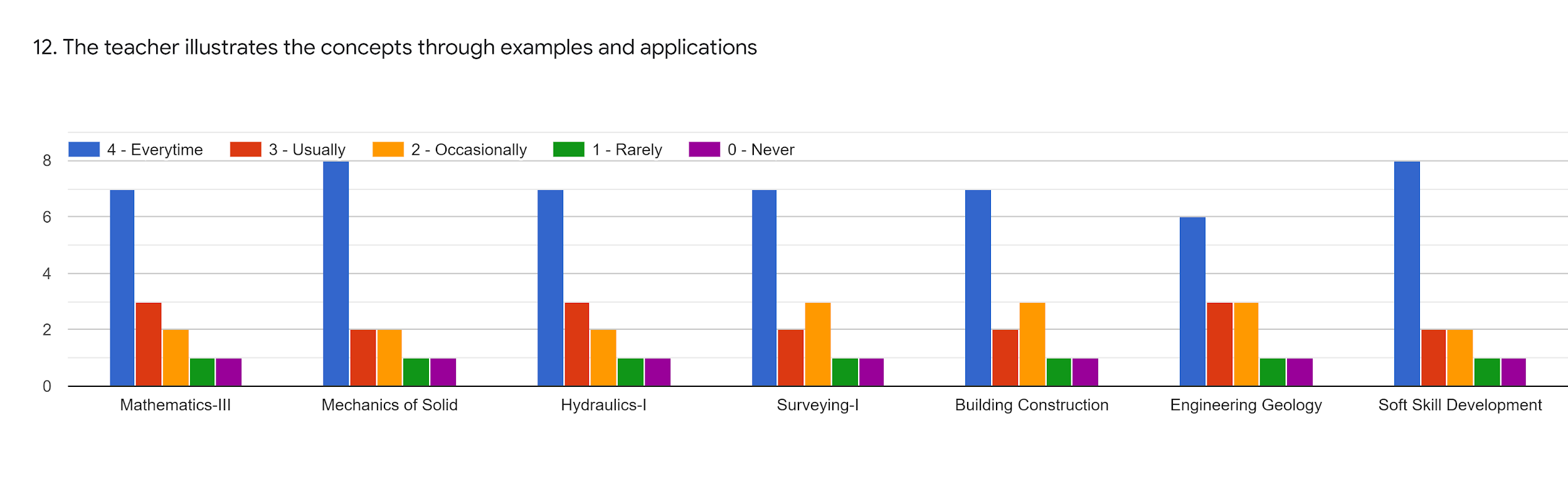 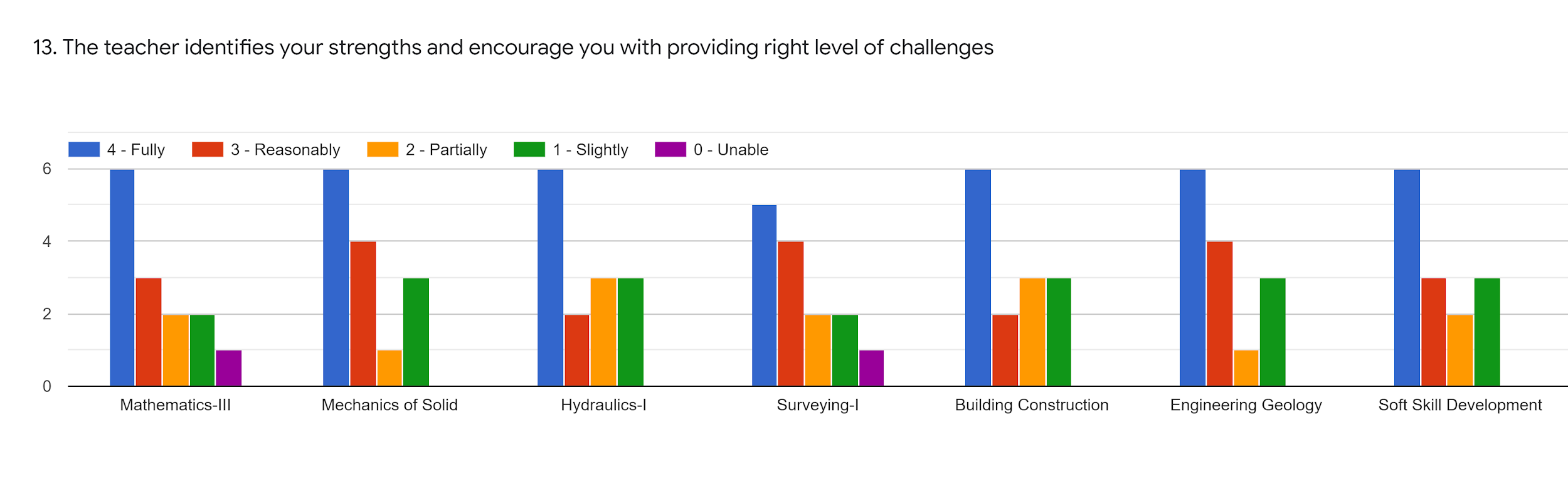 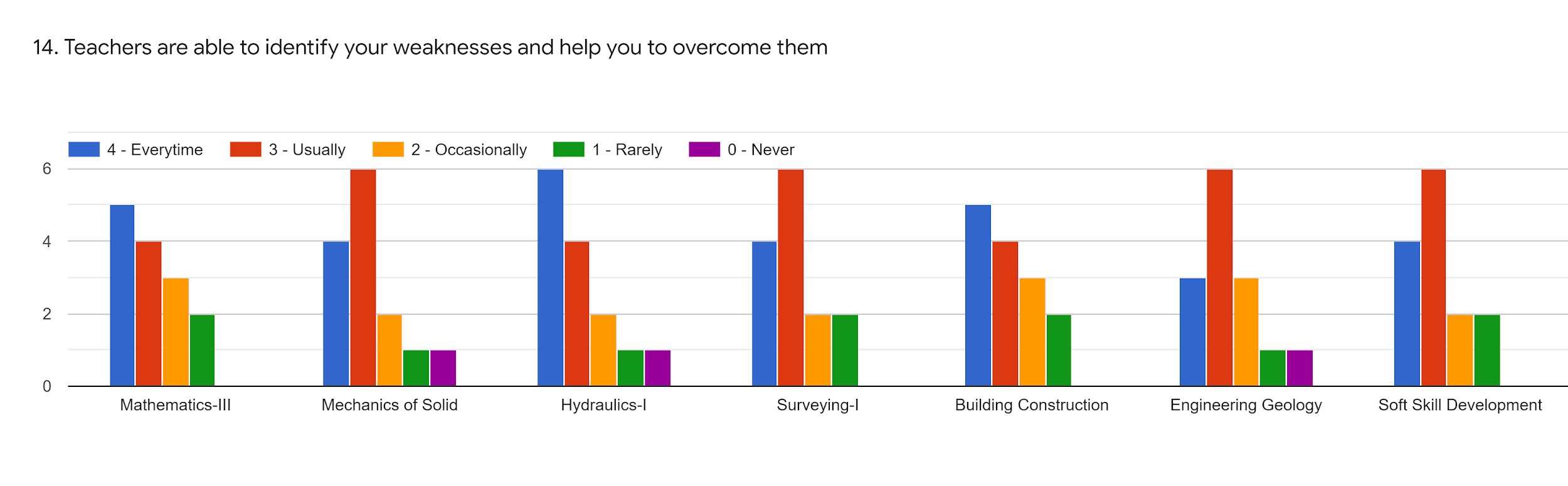 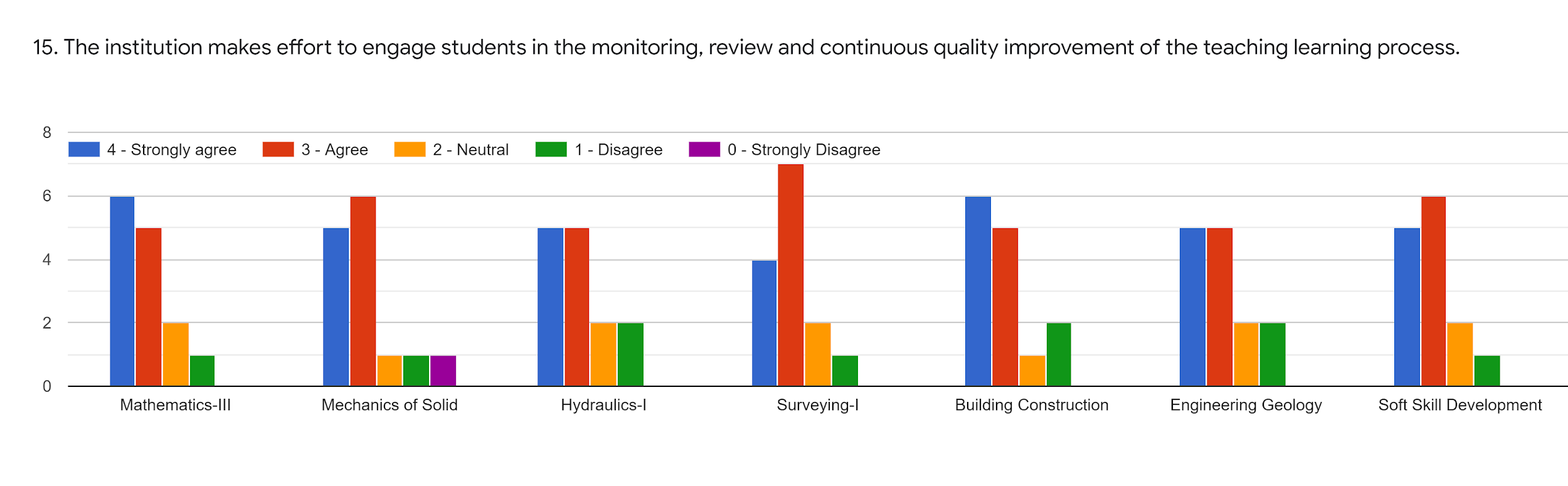 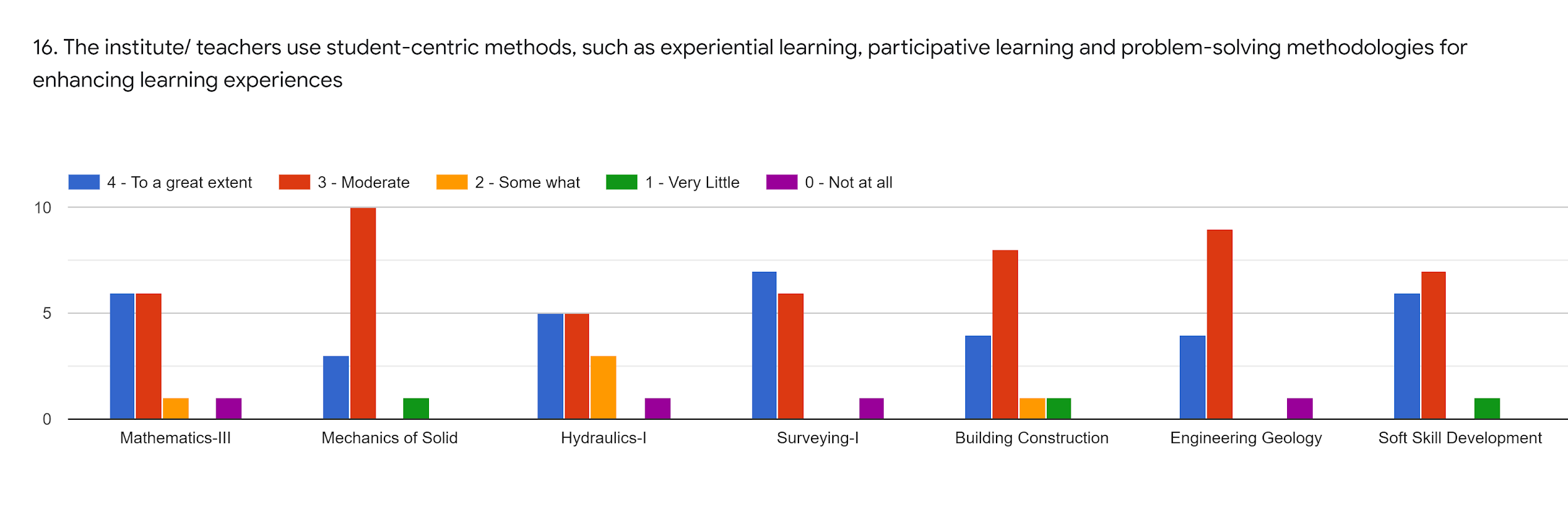 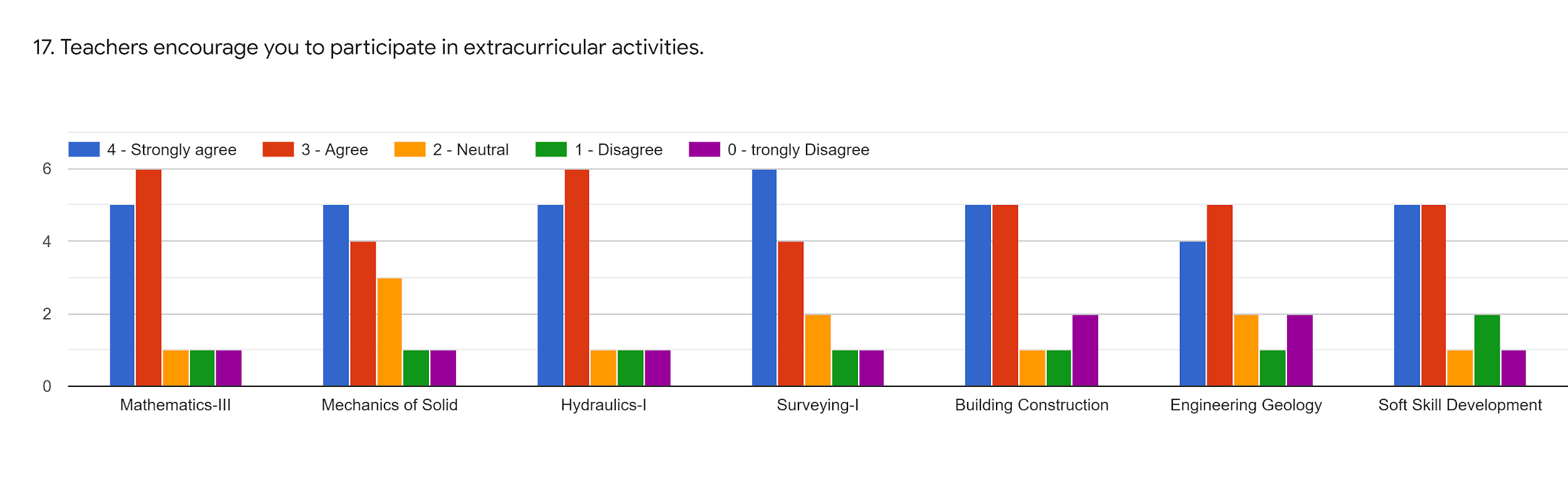 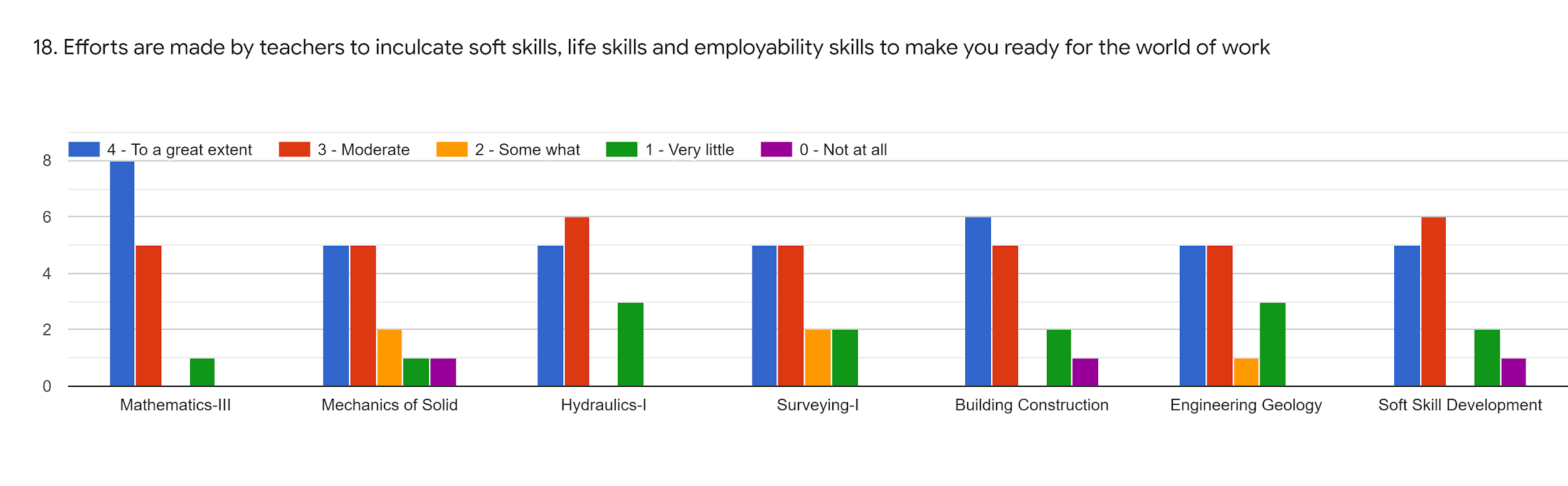 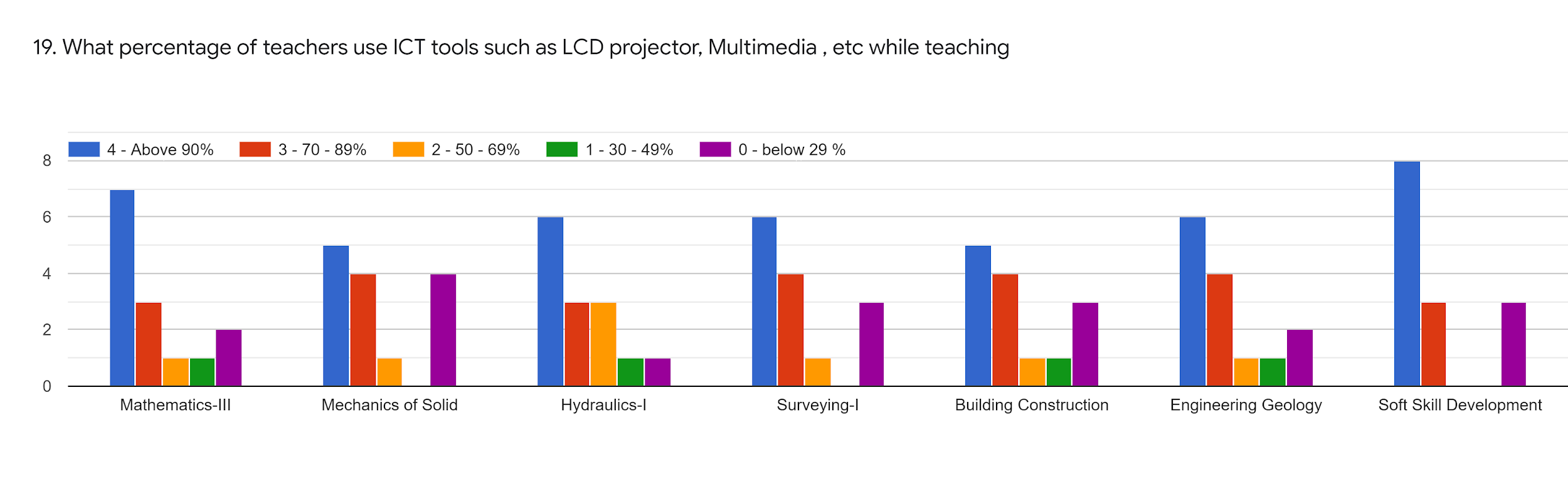 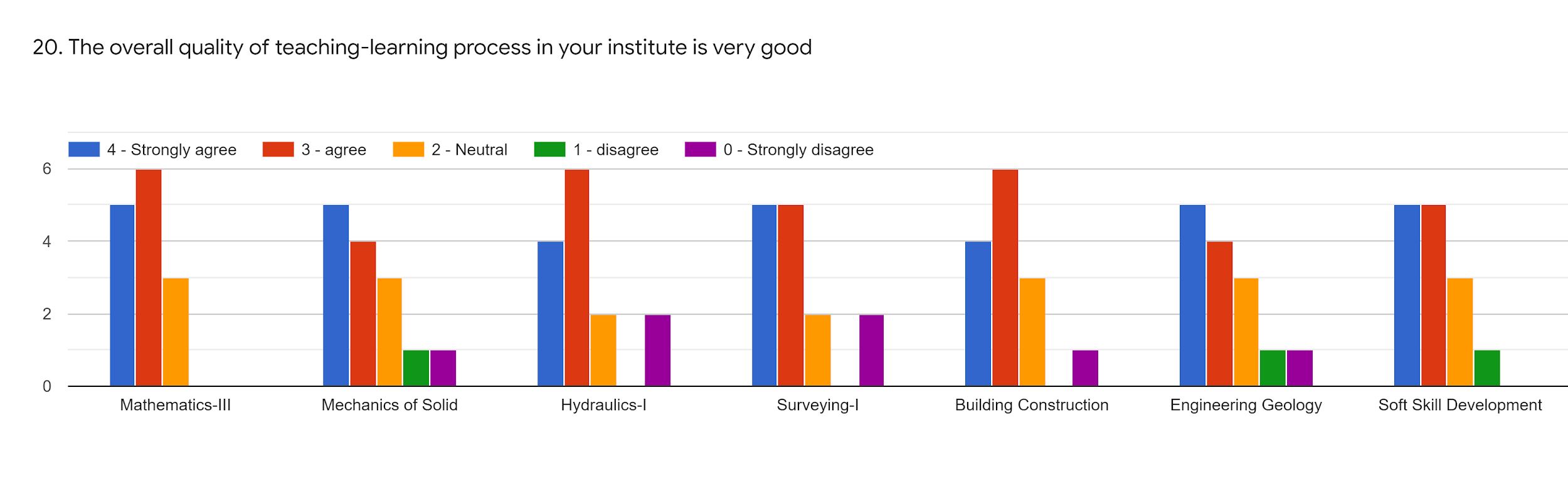 Give 3 observation/ Suggession to improve the overall teaching learning experience of respective teachers
1- Teacher should ask questions in lec to know how much attentive student is.
2- All teachers really teach us very nicely and their best
3-proper explanation, observation, teaching
5- Give the notes before lecture start.
6- All teachers are best and give their best to teach us with clarification .
7- Start video continue
Overall Analysis